School of 
 Engineering and Computer Science
   Te Kura Mātai Pūkaha, Pūrorohiko
CYBR 171 T1 2024Ngā whakapūtanga o Te Haumaru rorohiko
Cybersecurity Fundamentals




Week 12 – Recap, Test revision, and Q/As
What are we going to cover?
Coverage

Format & information

Preparation tips
slide 1
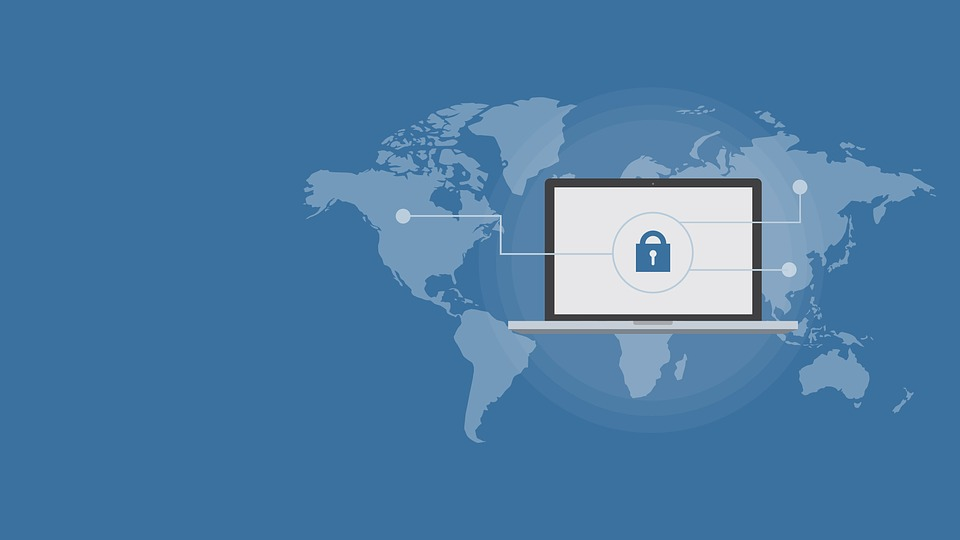 Format & Information
Format
TWO hour

Multichoice Questions

80 Questions, 1 Mark each, choose the best answer

Marks from first test and this exam
slide 3
Information
When is the test?
Monday 10th June 2024, all students
2.30pm New Zealand Time

Where?
The test will be in different rooms based on the surname

KKLT301: A – Co
HULT323: Cr-J
KKLT303: K-Pi
HMLT205: Pr-Z
PLEASE ENSURE YOU GO TO THE CORRECT ROOM!!

This information is also available in your individual Pūaha page
slide 4
All students
BRING YOUR STUDENT ID (or an alternative photo ID, e.g., passport or driver licence, if the student ID is not available)

Please ensure this is in the name under which you are enrolled!
slide 5
Student name and ID – don’t forget!!!!
Joe Bloggs
3   0  0   1  3   9  6   4  2
slide 6
Exam rules
You can’t enter the exam room later than the midpoint of the exam (3.30pm for our exam).
You can’t leave the exam room earlier than the midpoint of the exam (also 3.30pm).
After the midpoint of the exam (3.30pm), you can only leave with permission of the invigilator, and only once you have given them your exam papers and any materials.
Once you have handed in your exam papers and materials and left the exam room, you cannot  re enter the room.
slide 7
Materials used during exams
Fill out the answer sheet provided.
Use black or blue pen only.
No calculators required or allowed.
English to foreign language paper dictionary is allowed.
Pencil cases are not permitted unless clear and shown to the invigilator at the start.
Mobile phone must be switched off, kept in a clear ziplock bag under your seat. This ziplock bag can contain your keys, wallet, and any life saving medication.
slide 8
Exam rules cont.
All other electronic devices including smart watches, fitbits etc must be switched off and left in your bag at the front of the room or given to the invigilator.
You must turn off your phone and any other electronic devices completely, as alarms and notification override silent and do not disturb modes.
slide 9
If you arrive late or miss the exam:
Email the examinations management team exams@vuw.ac.nz immediately, and/or

Go to the examinations control room Murphy building MY209
slide 10
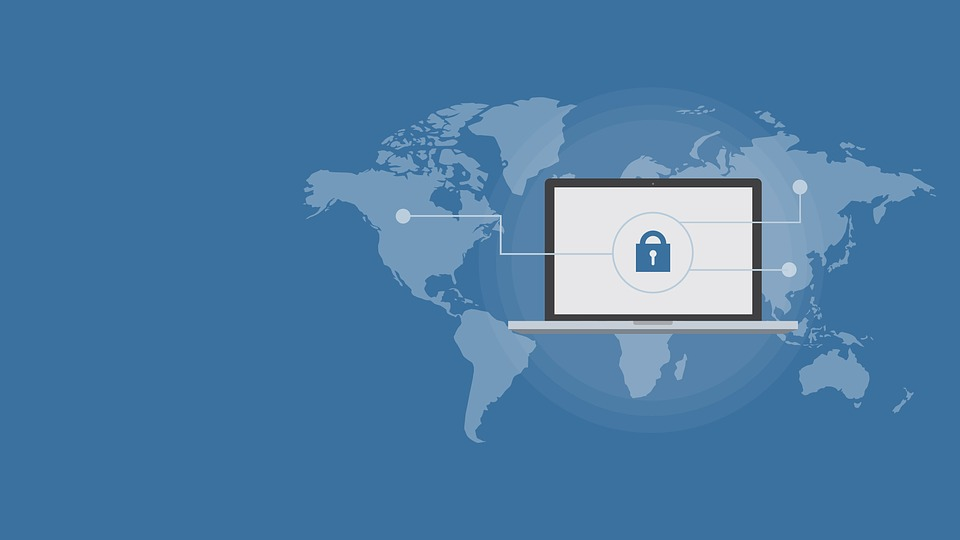 Coverage
Content
You will be examined on any of weeks 1-12 content, not only what is listed on today’s slides!
Remember to check the modules especially:
Week 5 - malware/anti malware
Week 6 – how the internet and web work
Guest lectures are not included
Lab work aside from lab exercise 3 – web security, what you learnt there is reinforced in the lecture
slide 12
Examination structure
Organised by theme rather than by week
Foundational [20 marks] – concepts, cryptography and authentication
People and physical security [10 marks] – social engineering and physical protection
System, network and web security [30 marks] – malware & antimalware, internet & web fundamentals, network security and defences
Incident response and consequences [20 marks] – laws & ethics, digital forensics and incident response
slide 13
Week 1
What is cybersecurity
What is cybersecurity
Cybersecurity key concepts
What is cybersecurity?
What are protecting against and how?
Who are the attackers?
Examples of cybersecurity failures.
slide 15
Weeks 2-3
cryptography
Classical cryptography
Introduction to cryptography
Steganography versus ciphers
Types of cryptographic technologies
Computationally (perfectly) secure encryption
Transposition, substitution, polyalphabetic ciphers
Syctale, columnar transposition, caesar cipher, code talkers, vigenère, electromechanical and one time pads
Understanding cryptanalysis
slide 17
Building blocks modern cryptography
Secure communication in the presence of adversaries
Based on mathematical rigor, open standards, and computational complexity
Goals are confidentiality, integrity, authenticity and non-repudiation
Symmetric encryption
DES, 3DES and AES
Asymmetric encryption
RSA
slide 18
Cryptographic protocols
Protocol defines rules for communication
Cryptographic hashes
Integrity but not confidentiality or non-repudiation
Example – securing file transfers
Digital signatures
Integrity and non-repudiation but not confidentiality
Validating a public key
Public key certificates distributed via trusted authorities (built into browsers and key servers vs. Web of trust)
slide 19
Week 4
Authentication
Authentication Part 1
Passwords
How to meet conflicting requirements
Hashing
Salts
What’s wrong with passwords and some fixes
How hardware tokens can be classified in terms of types of passwords and connectivity.
Outline how TOTP and Challenge-Response password types work.
Identify hardware token vulnerabilities.
slide 21
Authentication Part 2
How software tokens can be classified in terms of types of passwords and connectivity.
Identify software token vulnerabilities.
Explain why software tokens are more vulnerable than hardware tokens.
Discuss why it is important to have 2FA and MFA.
Explain biometric-based authentication techniques
Identify biometrics vulnerabilities
Discuss issues related to facial recognition systems
slide 22
Week 5
Malware and anti-malware
Malware
Malware – what is it and different types
Trojan horse, viruses, worms
Delivery methods
Human and technical methods
Arrives in parts – droppers and multistage
Infection targets
Media, executables, RAM, documents, all the things
Payload types
Financial gain, destruction, defacement, information gathering, maintain access
slide 24
Anti Malware
Anti malware/anti virus
Detection or scanning methods used by anti-virus/anti-
malware systems
Four scanning methods to detect viruses and malware
Integrity checkers, signature-based detection, heuristic and behavioural Detection
Strategies for evading detection 
Challenges for malware systems
slide 25
Weeks 6-7
web and network SECURITY vulnerabilities and attacks
Internet and web fundamentals
The internet
Network of networks, local area networks (bus, switched, star), role of routers in scaling up networks
ISPs and internet backbone, IP4, IP6, domain names and ports
The web
Web history
Client, server, packet, hyperlinks, URLs, HTTP, HTML, web server
Web browser architecture
Example php web application
slide 27
Web security
Browser-side vulnerabilities and countermeasures
HTTP, cookies, malware, bad extensions
Web application vulnerabilities
OWASP top 10, web application architecture
Broken access control, cryptographic failures and injection
Examples from Juiceshop and countermeasures
slide 28
Network security
Expanding attack surface
Three common attacks – denial-of-services, eavesdropping, man-in-the-middle/meddler-in-the-middle (MitM)
Attack methodology and tools – attacker methodology, example tools for each phase
Real-world case studies – stuxnet, target data breach, notPetya
slide 29
Week 8
Network Security Defences
Firewalls and VPNs
PART 1
What is a firewall?
How do we describe firewall policies?
What do advanced firewalls allow?
How do we configure a personal firewall?
PART 2
What is a VPN?
How do VPNs work?
PART 3
Understand the risks of using VPNs.
Understand the difference between VPNs and TOR.
slide 31
IDS and honeypots
PART 1:
What is an intrusion?
The main purpose of an intrusion detection system.
PART 2:
Network versus host-based IDS.
Anomaly versus misuse-based detection.
Classification accuracy and tradeoffs.
PART 3:
Honeypots for observing attackers.
slide 32
Week 9
Social engineering
What is social engineering?
PART 1:
What is social engineering?
Targets of social engineering
The impact of the Internet on the scalability of social engineering
PART 2: Top threats
PART 3: Steps to perform social engineering attacks
PART 4: Countermeasures
slide 34
What is social engineering?
Examples of social engineering attacks (non-exhaustive).

Phishing, whaling, tailgating, pretexting, spamming, quid pro quo, Spanish prisoner …

Why do they work? 

What we know from experimental evidence
Solomon Asch
Stanley Milgram
Philip Zimbardo
slide 35
Why does social engineering work?
Why do people fall for social engineering?
Cognitive psychology
Decision science
Social psychology
slide 36
Week 10
Protection Model & Physical Security
Protection Model
Protection model and the principle of defence in depth
Deter
Detect
Alarm
Delay
Respond

Model of understanding protection – threats, walls and barriers.

Discussed each element with real-world example from case study.
slide 38
Physical protection
Safety vs security 

Physical Protection System Integration Objectives 

Physical Security Vulnerabilities 
Methods of breaking into a building and countermeasures

Remarks

Understanding the importance of physical security
Looking for physical security vulnerabilities
Implementing countermeasures for physical security attacks
slide 39
Week 11
Incident responseETHICAL AND LEGAL
Ethics and legal
Discuss different types of computer crimes

Understand the types of intellectual property

Understand the key issues in the area of privacy

Compare various approaches to codifying computer ethics
slide 41
Ethical aspects
The differences between Ethics and law

Types of computer crimes

Types of property and intellectual property

Privacy

Ethical Issues

Codes of ethics vs The Rules
slide 42
Incident Response
Forming a team

What goes into the plan

Playbooks

Maintaining capability
slide 43
Incident response process
slide 44
Image from Chapter 1, Incident Response, Digital Forensics and Incident Repsonse, Gerard Johansen, Pakt Publishing (2017)
[Speaker Notes: Be familiar with the components of each stage of the process]
Incident response and forensics
Incident response process
Preparation
Detection
Analysis
Containment
Eradication and Recovery
Post incident activity

Incident response Team
Who does what in incident response scenarios

Plans and processes (Playbooks)
slide 45
Week 12
Digital Forensics
Digital forensics
Brief overview of digital forensics

What’s it for

Legal aspects

Phases

What you need to do it
slide 47
Digital forensics
Types of evidence and admissibility

Digital forensics process
Identification
Preservation
Collection
Examination
Presentation

Chain of custody
Digital Forensics
Lab and Tools
slide 48
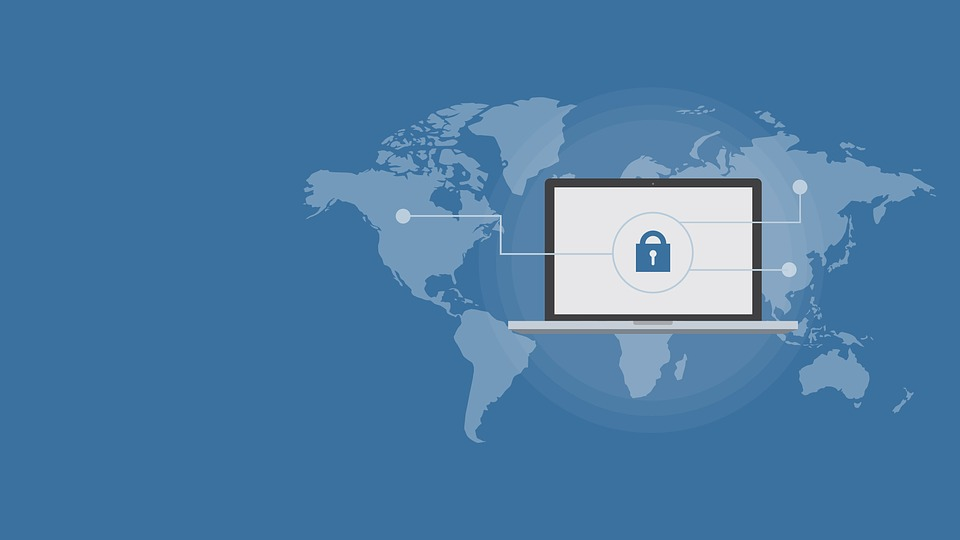 Preparation Tips
General tips
Review 2024T1, 2023T1, and 2022T1 tests/exams

Office hours next week
Ian: Wednesday 5 June 2-3pm and Friday 7 June 2-3pm CO128

Lisa: unavailable (working away)
slide 50
[Speaker Notes: The two exams are more than enough to practice for the test]
Gosoapbox
slide 51